ERASMUS+ mobilnost - stručna praksa


Poljoprivredna srednja i visoka ŠKOLA vert d' azur (Lycée Vert d'Azur horticole et agricole LEGTA Antibes)
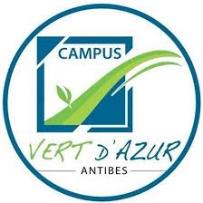 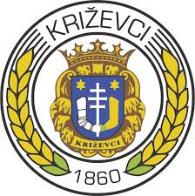 Mislav Arki
Filip Majić
Luka Kostanjski
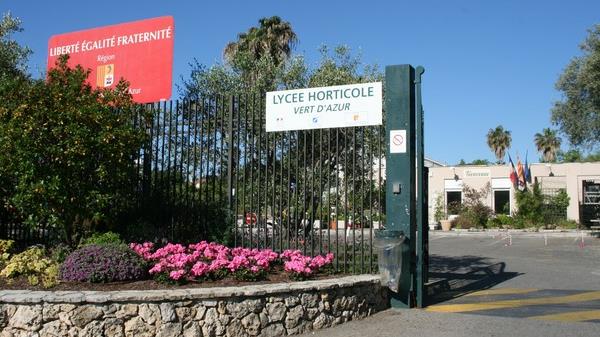 Uvod
420 sati
uzgoj cvijeća i povrća
Lycee horticole "Vert D Azur"
STRUKTURA OBJEKTA
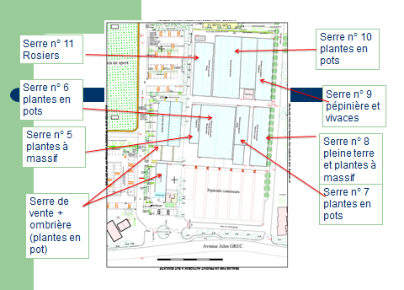 9 hektara
13 plastenika I staklenika
Serre de Vente
POSLOVI VEZANI UZ UZGOJ POVRĆA
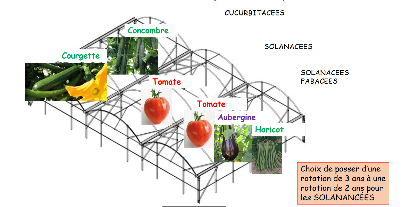 različite povrtne kulture
sustav navodnjavanja
uzgoj povrća bez uporabe pesticida I herbicida
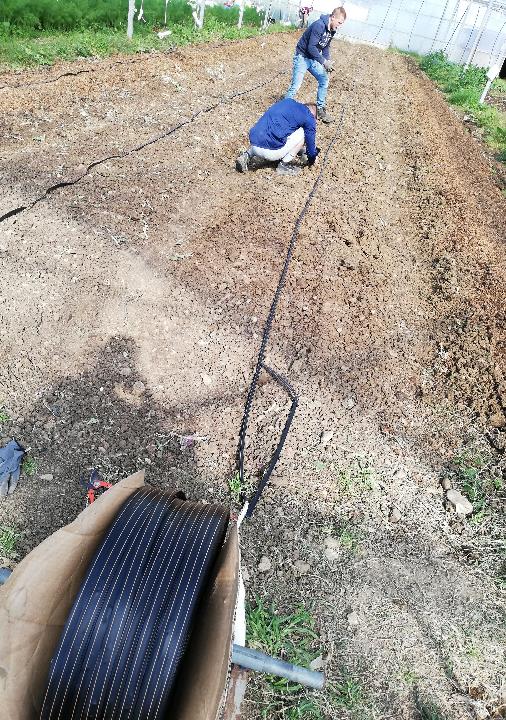 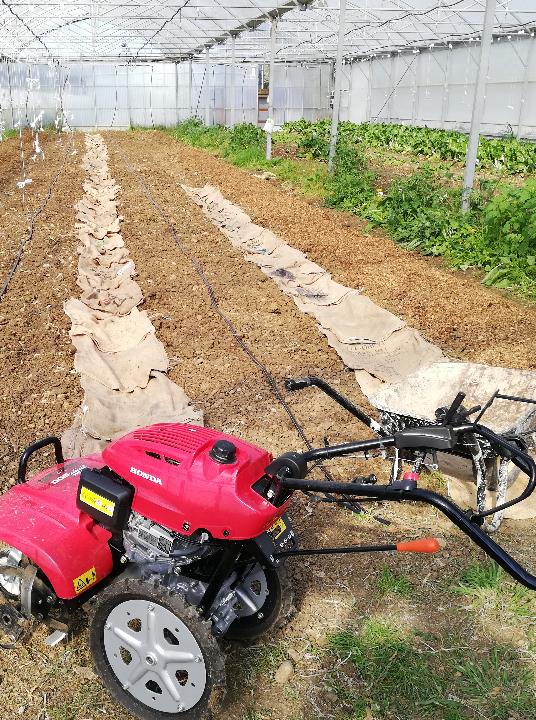 PRIPREMA TLA
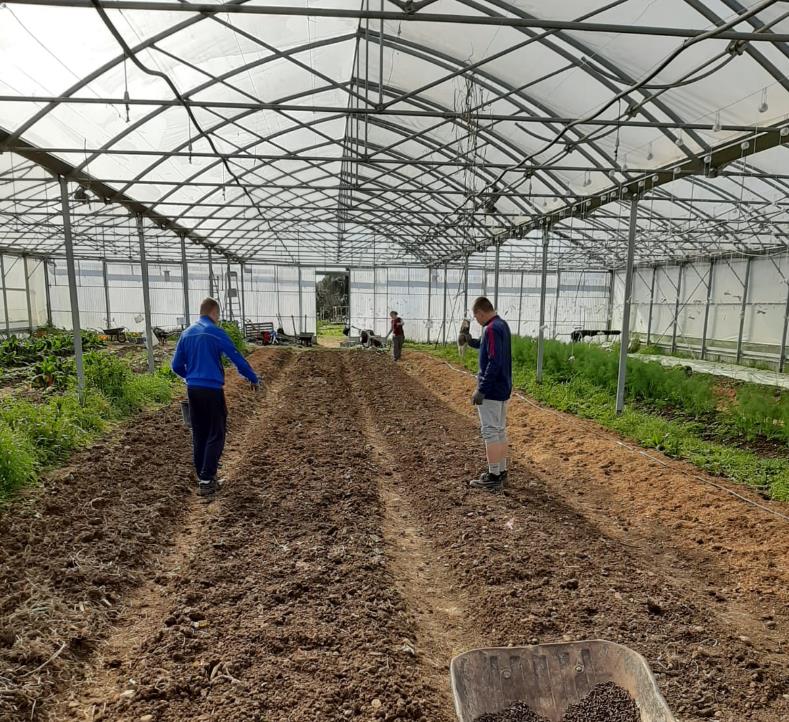 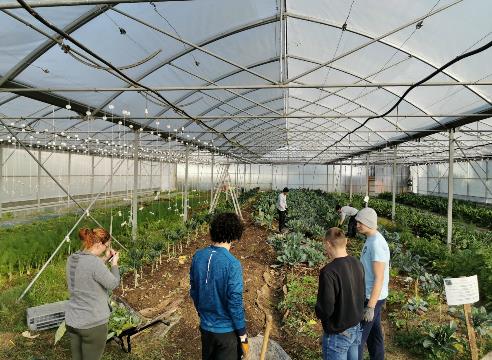 Strateško planiranje
Postavljanje navodnjavanja
Korištenje mehanizacije
Prihrana tla
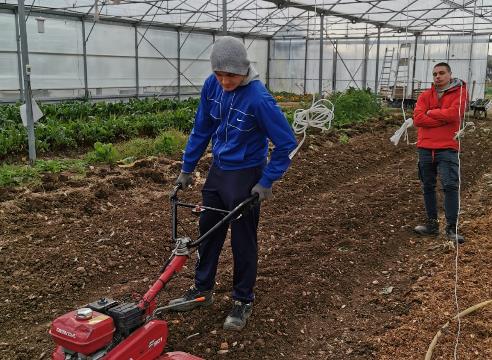 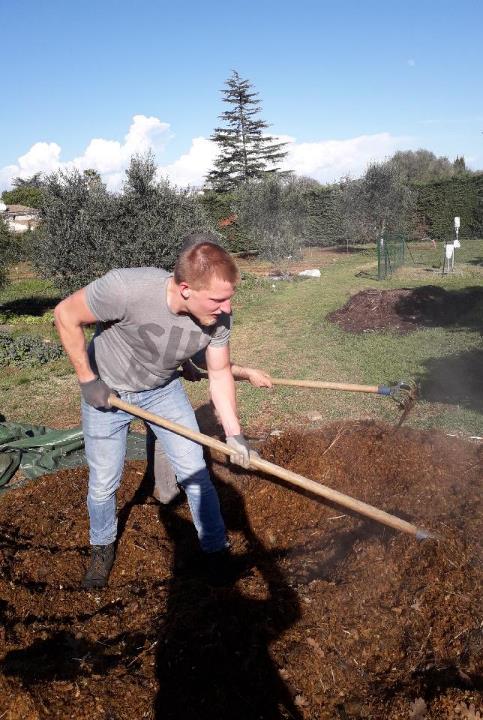 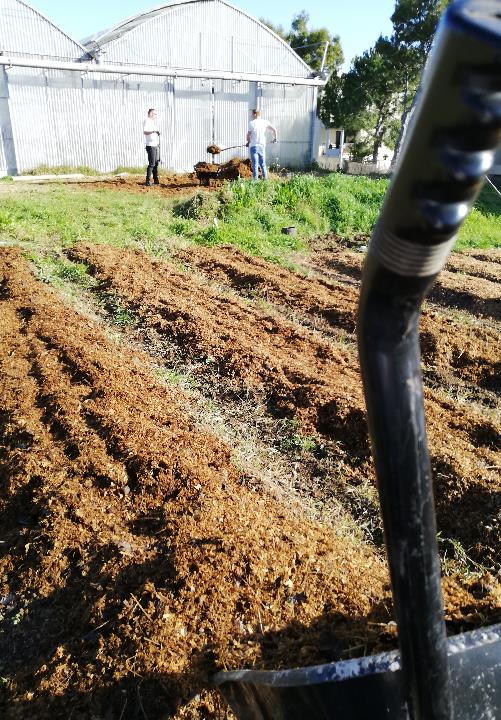 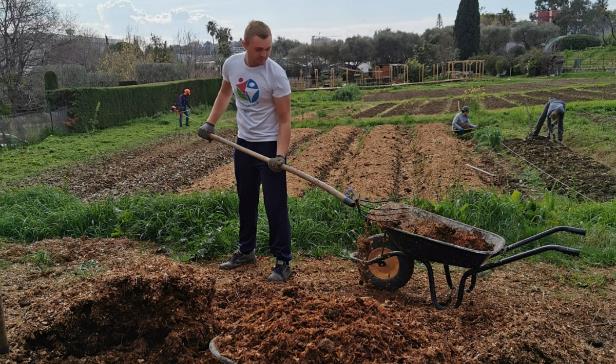 konjski stajnjak
usitnjavanje zemlje
formiranje gredica
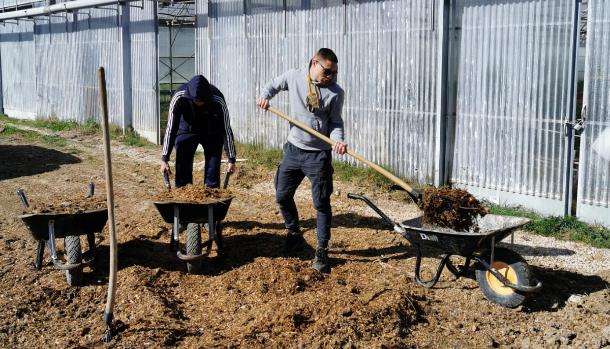 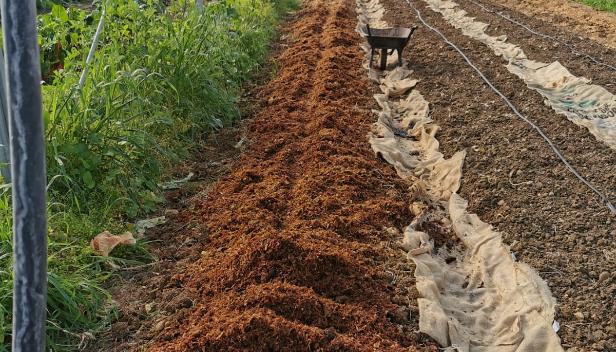 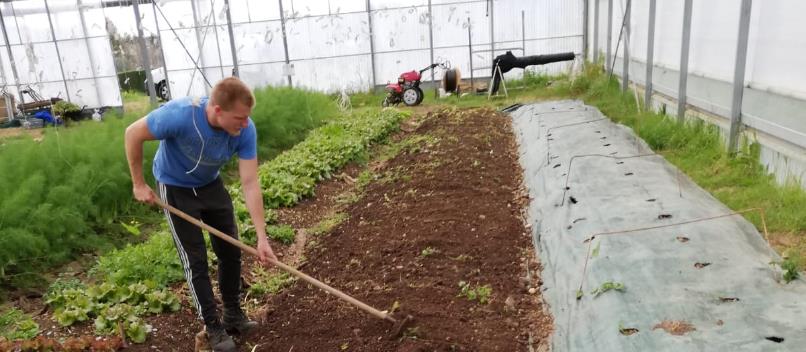 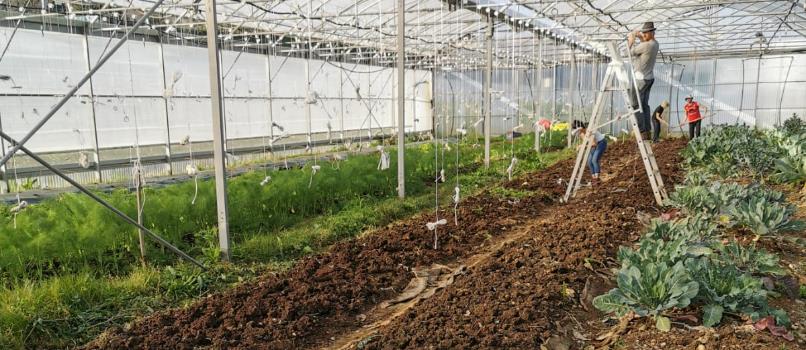 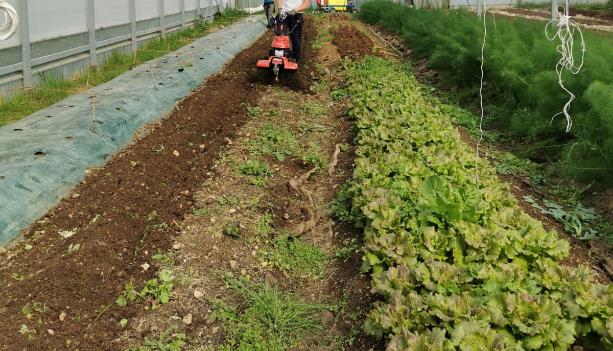 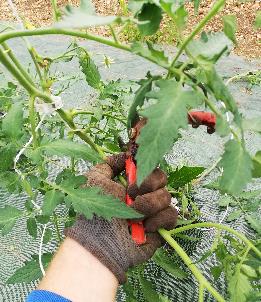 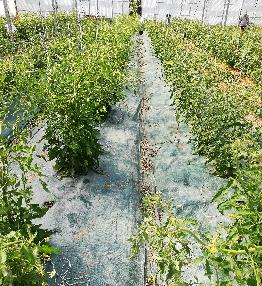 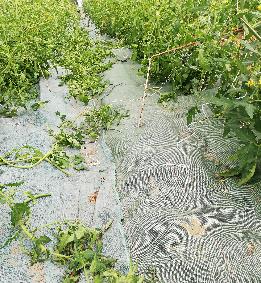 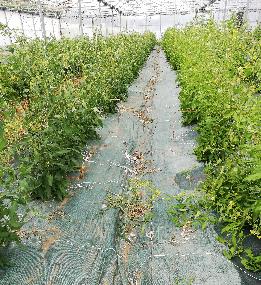 UZGOJ RAJČICA
hibrid rajčice
obrezivanje zaperaka
vezanje konopcima
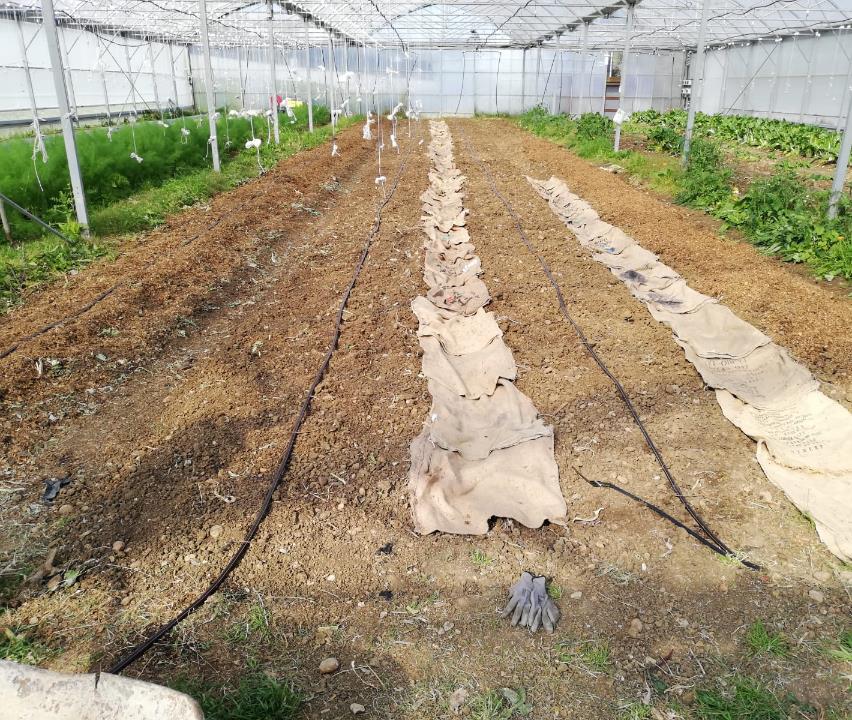 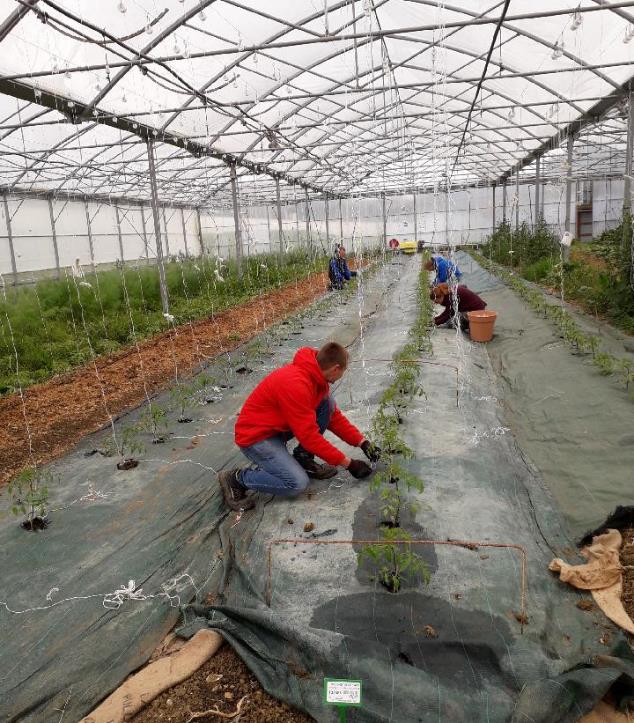 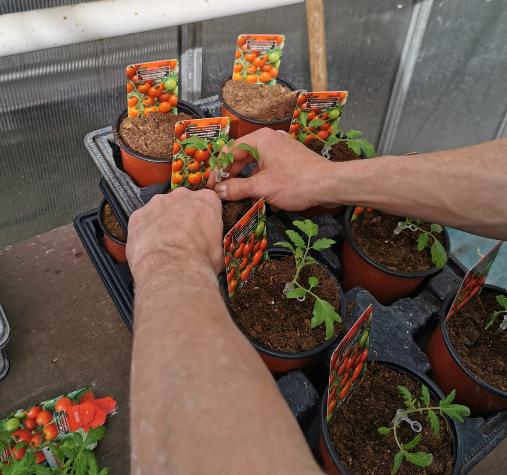 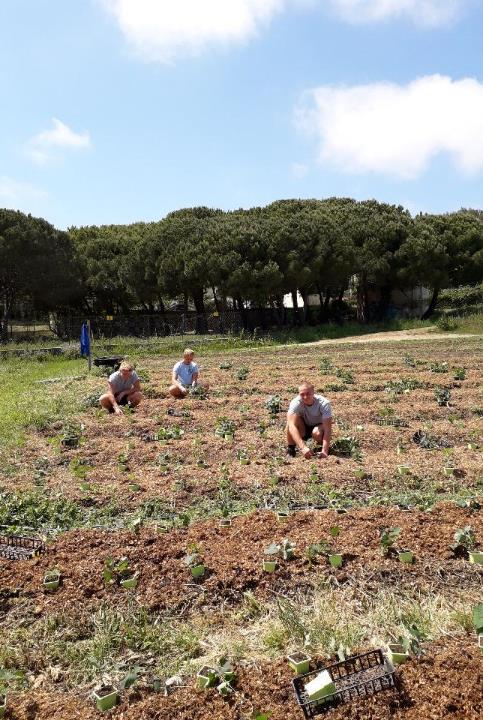 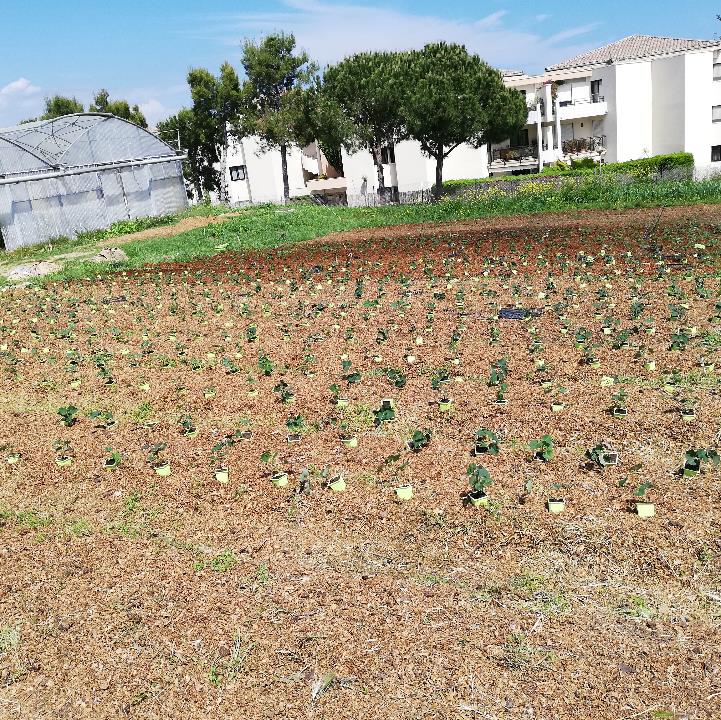 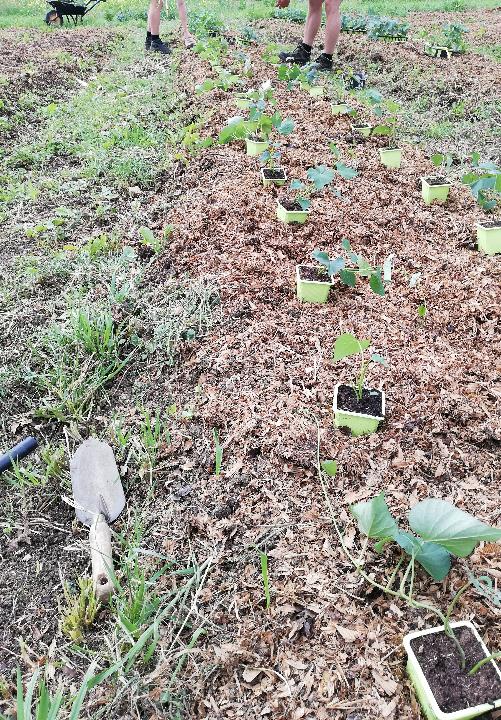 UZGOJ KRUMPIRA
Slatki krumpir
Priprema tla
Uzgoj presadnica
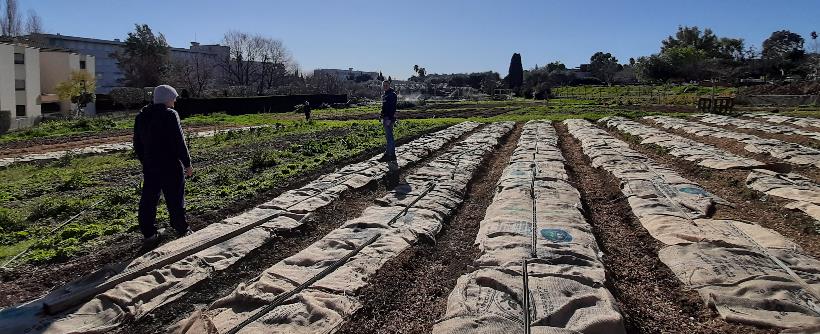 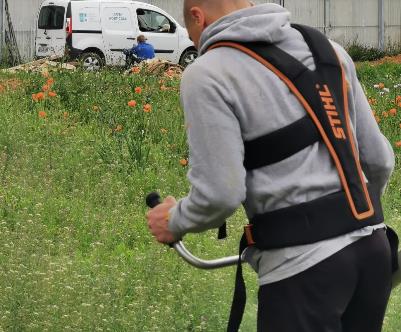 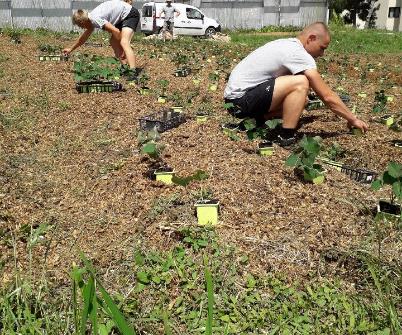 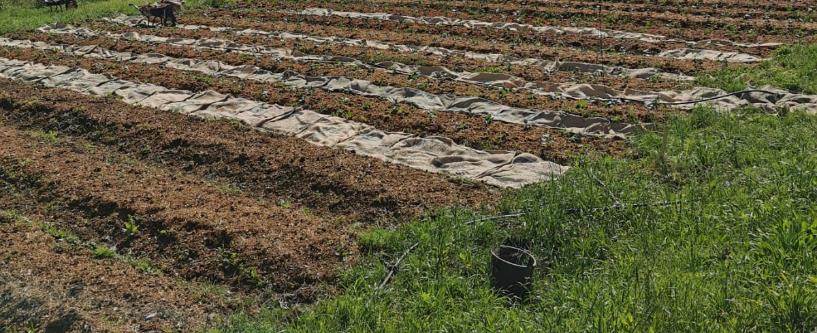 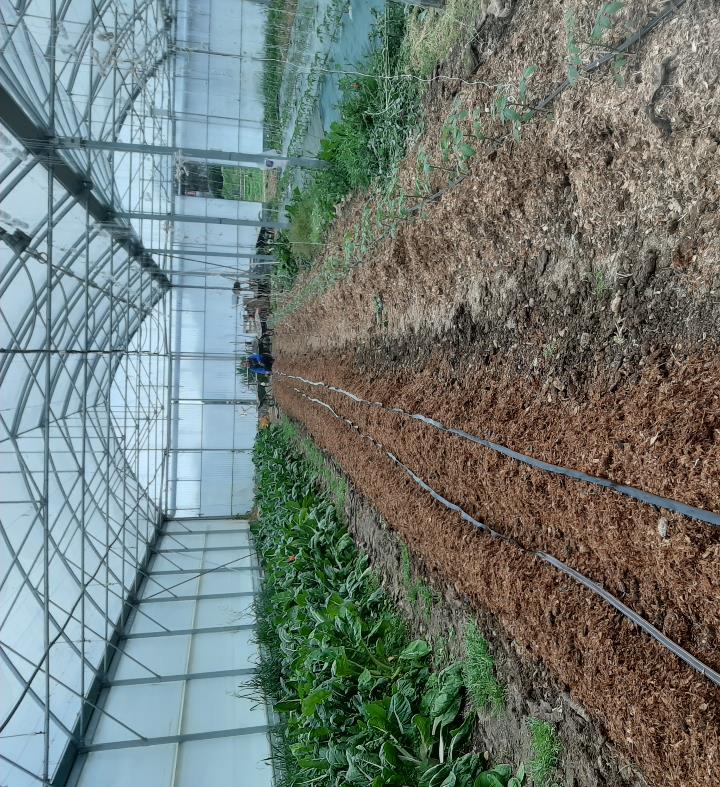 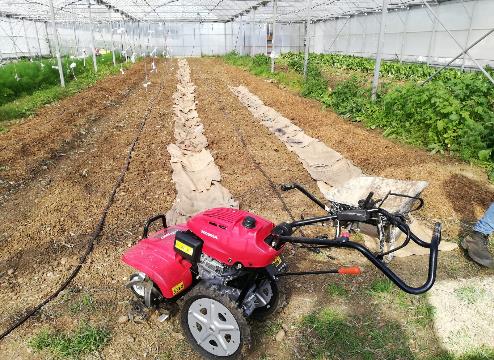 UZGOJ PATLIDŽANA
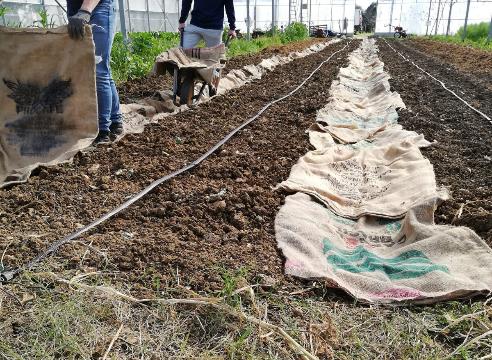 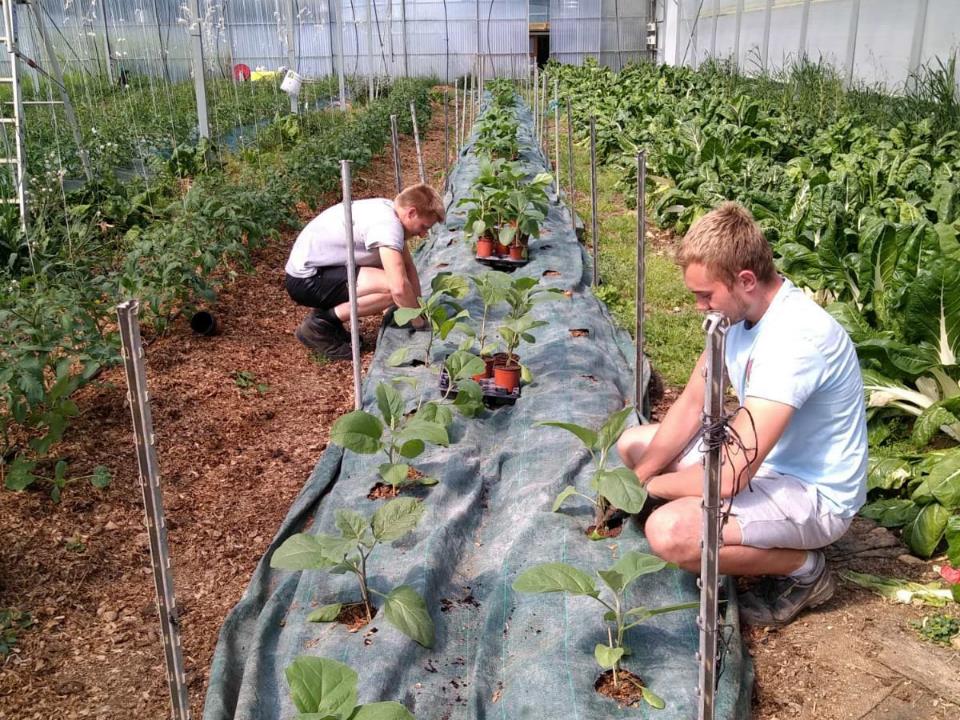 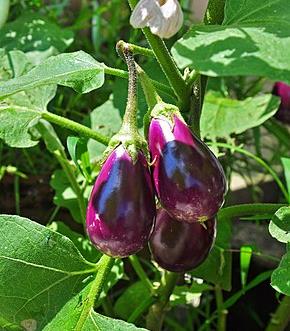 Priprema tla
Agrotekstil
Armatura
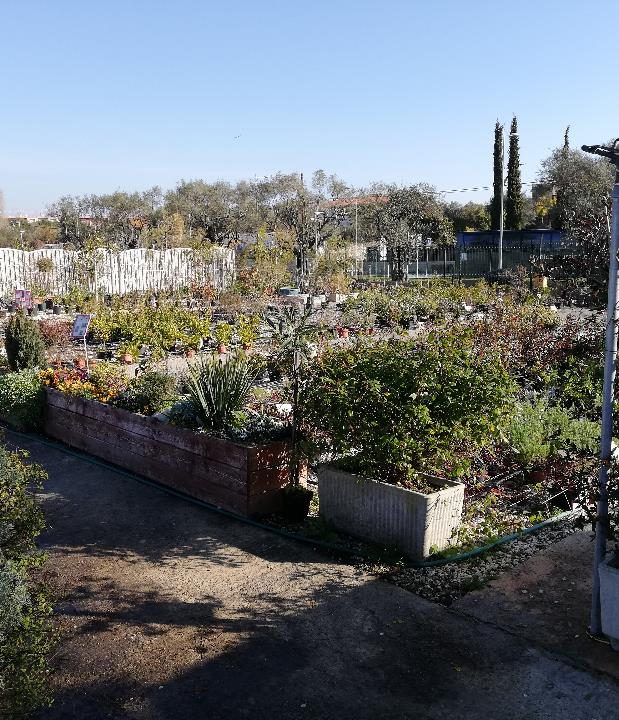 UZGOJ CVIJEĆA
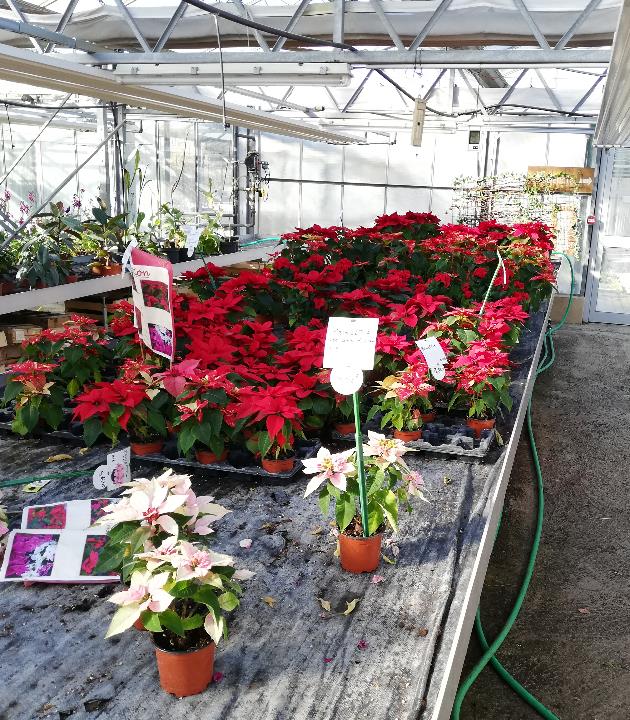 Prodajni prostor
Asortiman cvijeća
Ukrasne biljke
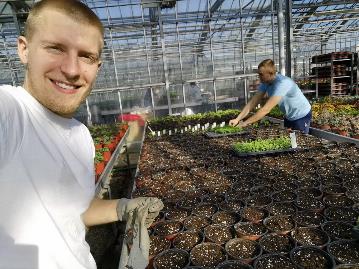 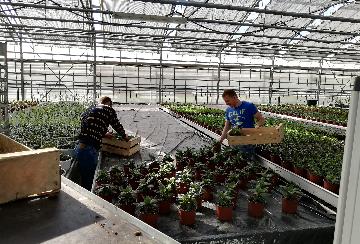 POSLOVI VEZANI UZ UZGOJ CVIJEĆA
Osiguravanje vegetacijskog prostora
Njega biljaka
Uzgoj is presadnica
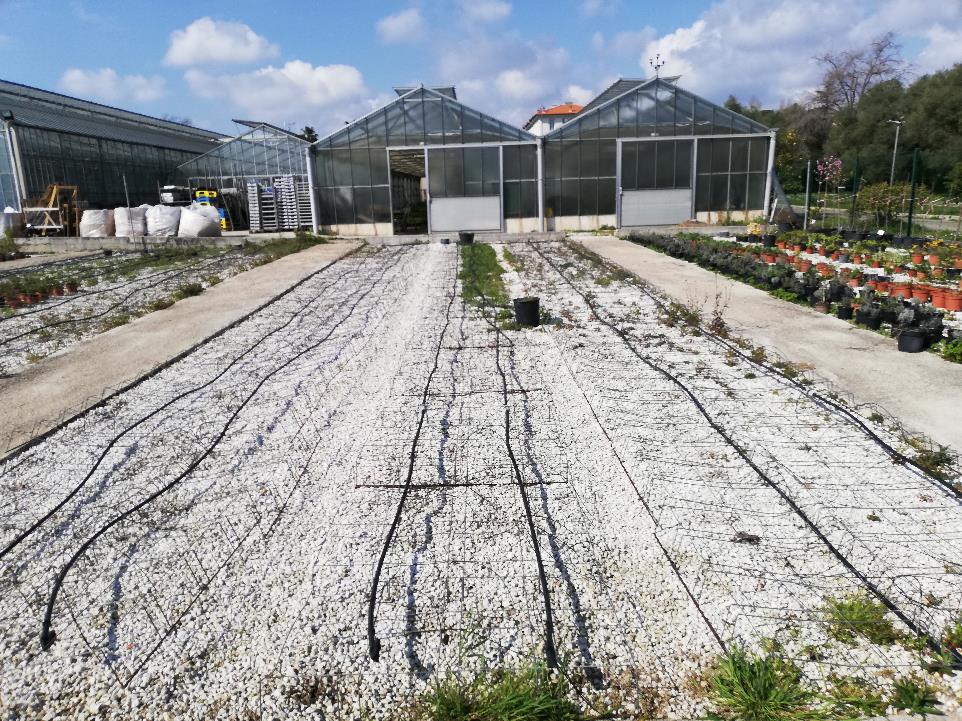 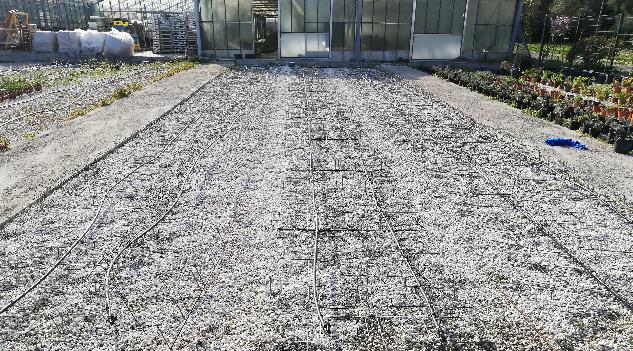 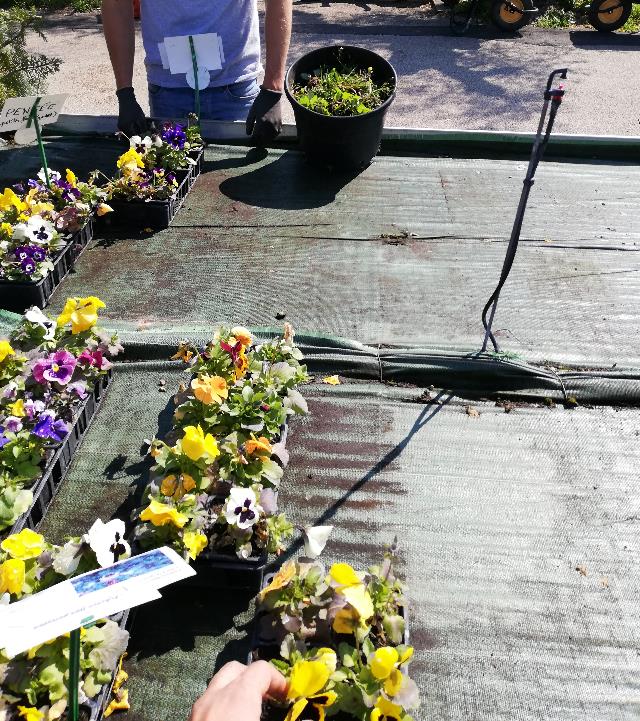 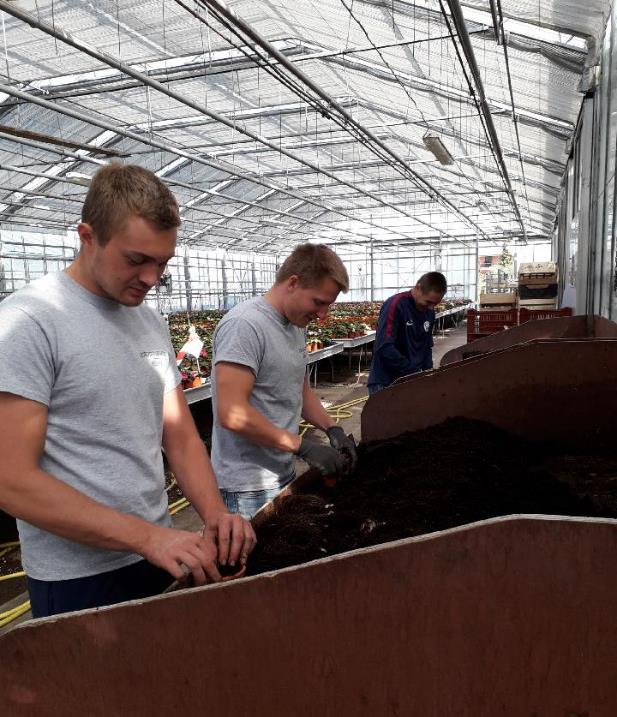 UZGOJ ĐURĐICA
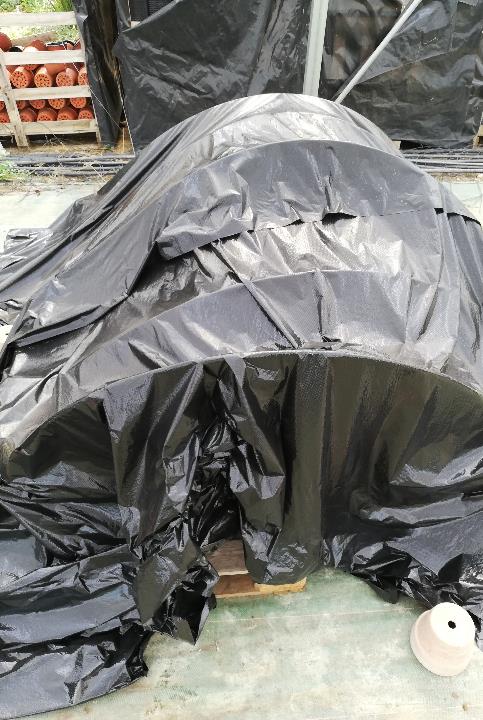 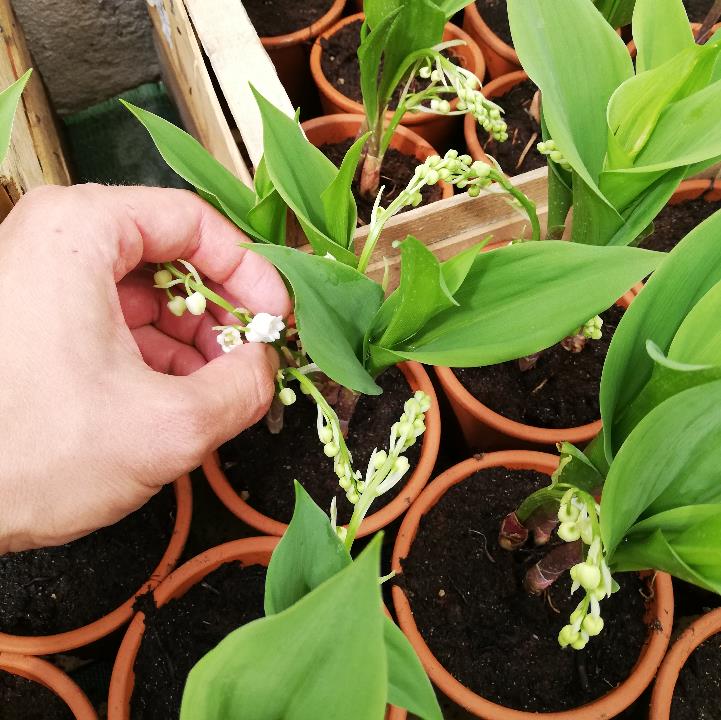 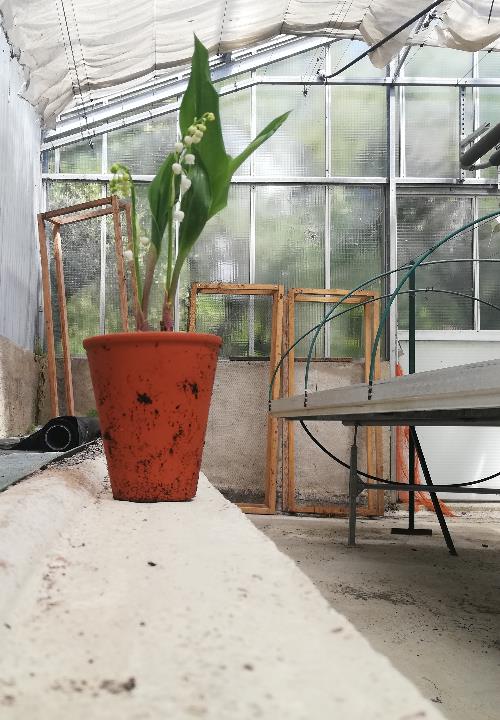 Osiguravanje temperature klijanja
   Uzgoj iz korijena
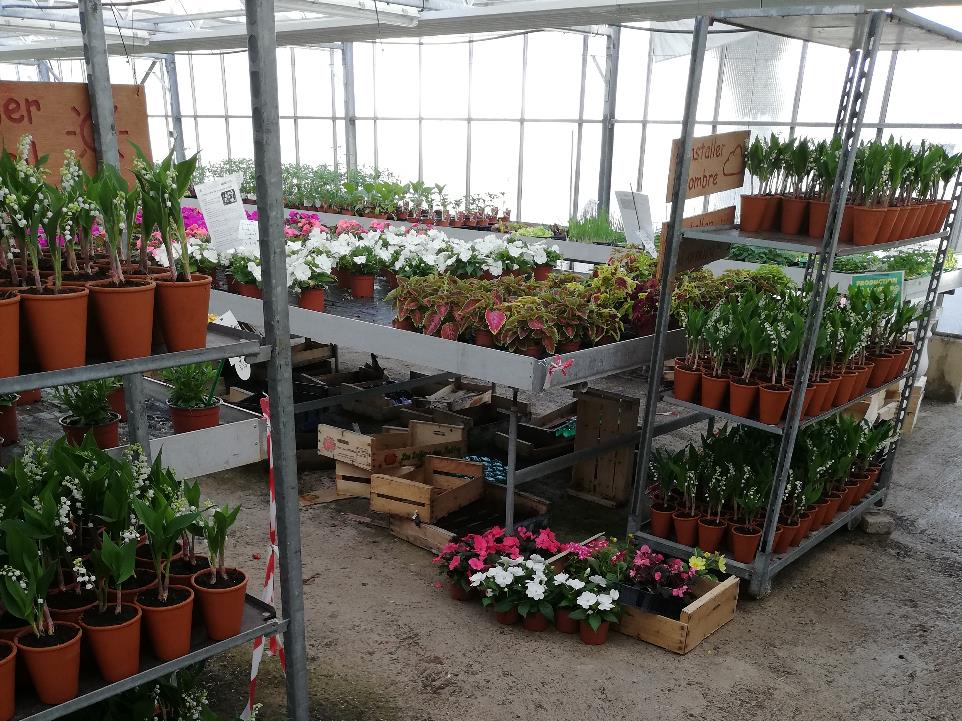 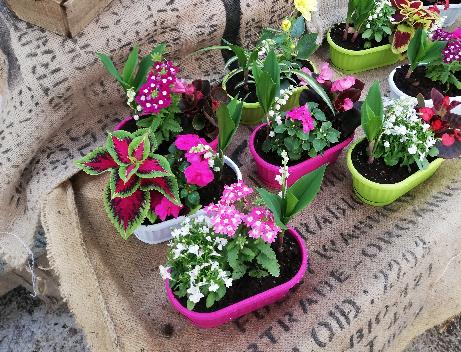 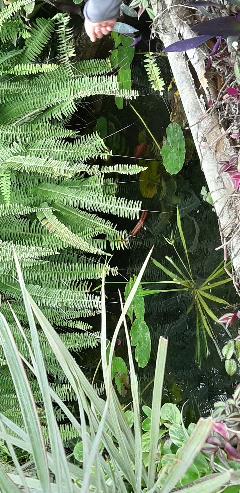 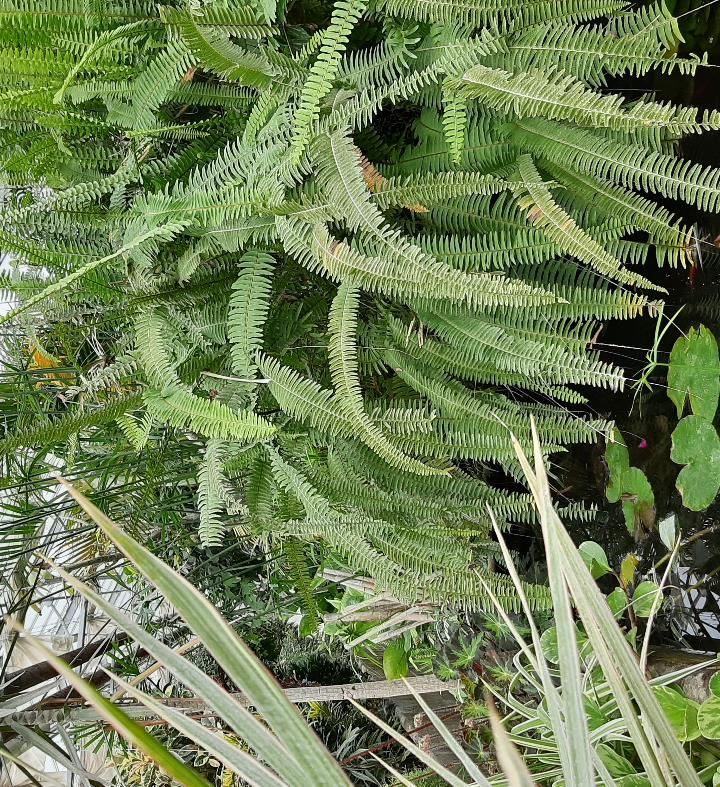 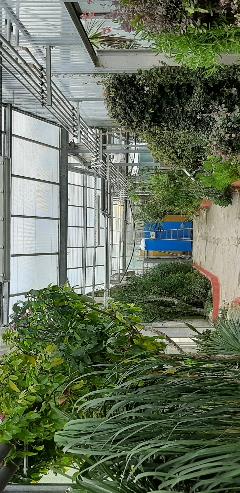 TROPSKI STAKLENIK
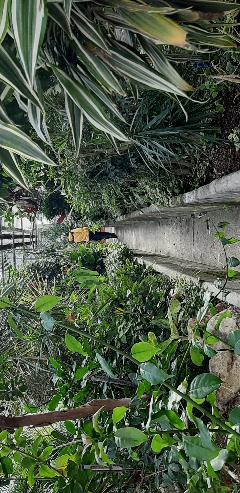 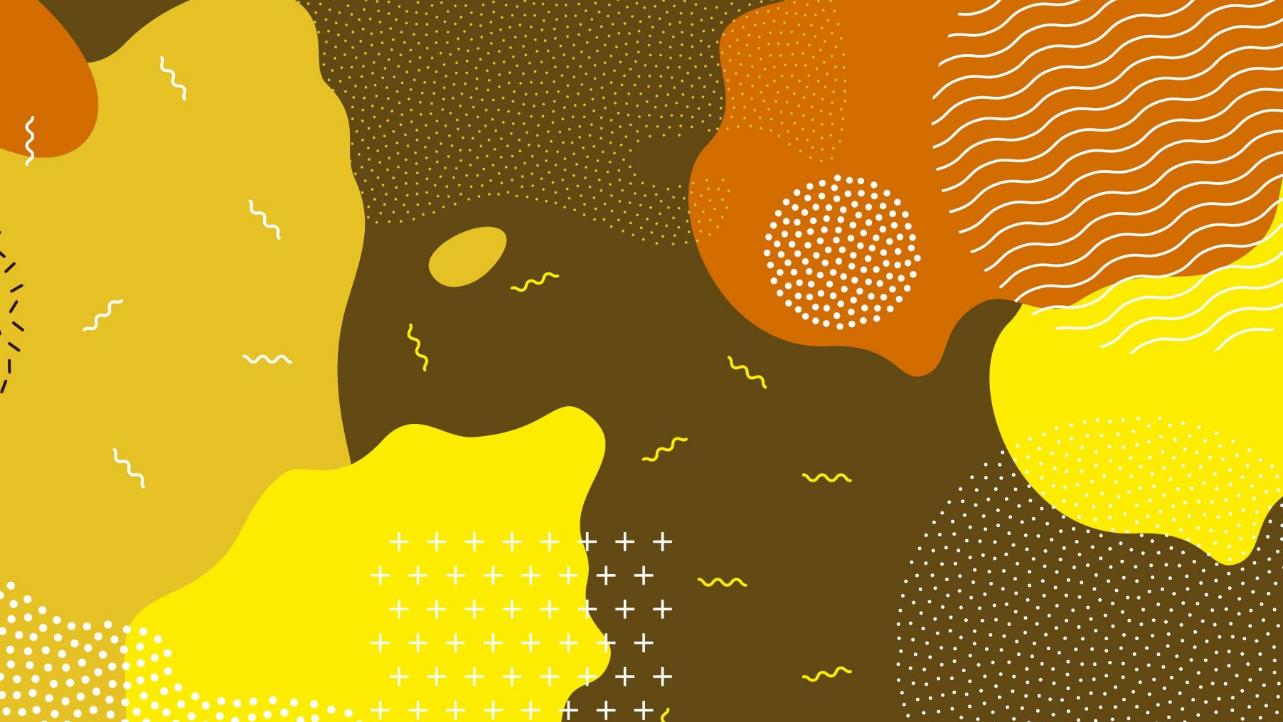 HVALA VAM NA PAŽNJI